Город Верхняя Салда. История и достопримечательности
Подготовила учитель 
ГБОУ Со «Верхнесалдинская школа»
Углова Н.Ю.
Никита Акинфиевич Демидов
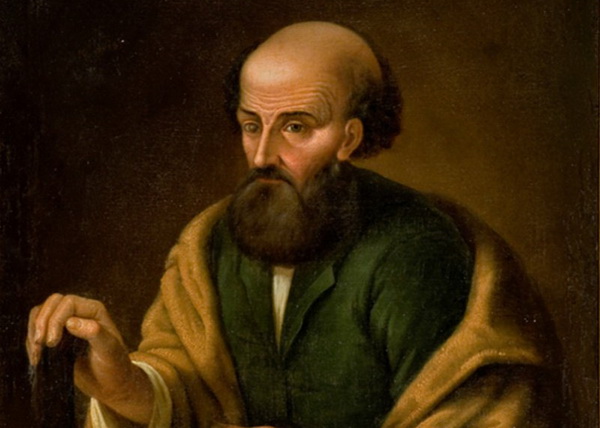 6 декабря 1778 года – первый чугун,день рождения города
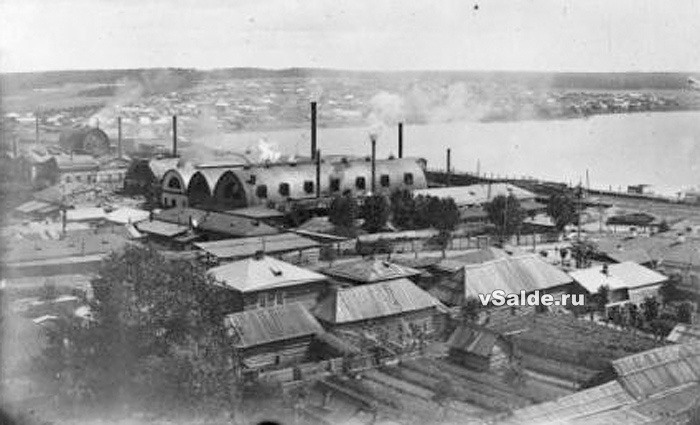 «салт» - «мочало», «лыко»
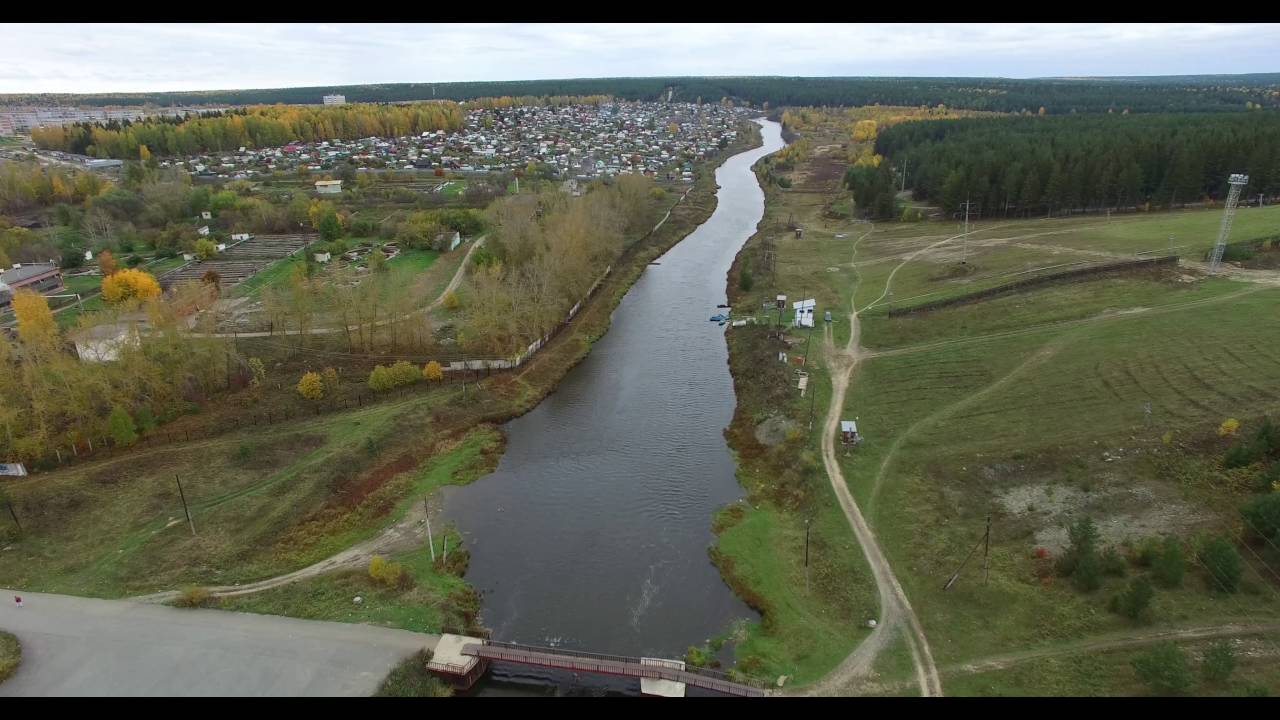 Река Чусовая
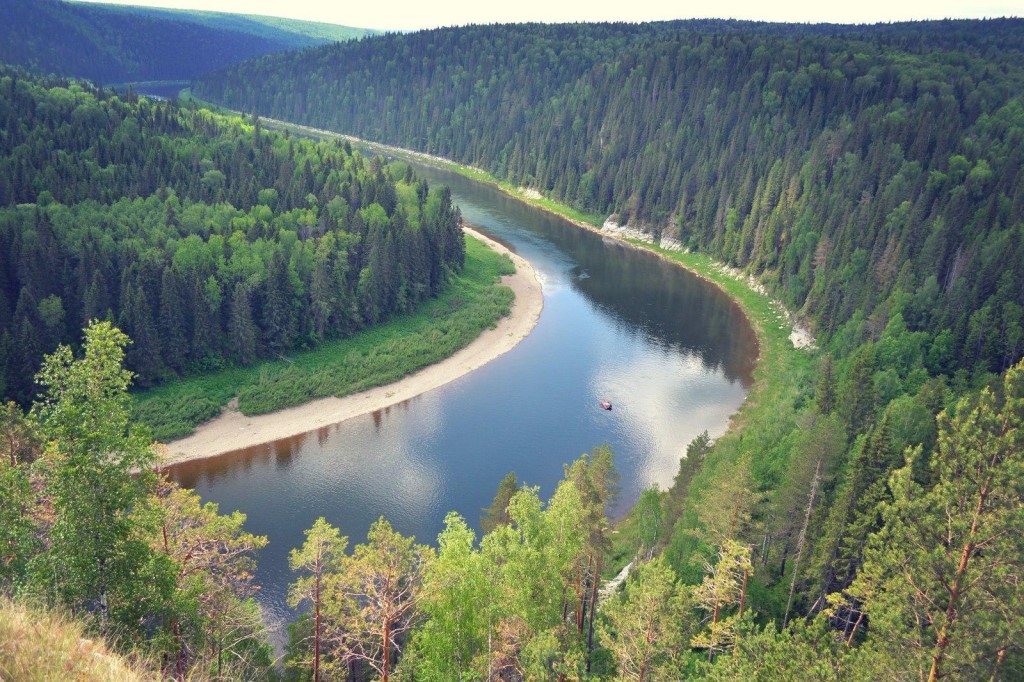 В 1836 году на Верхнесалдинском заводе была построена православная деревянная церковь во имя Иоанна Богослова. В 1896 году ее заменила каменная церковь.
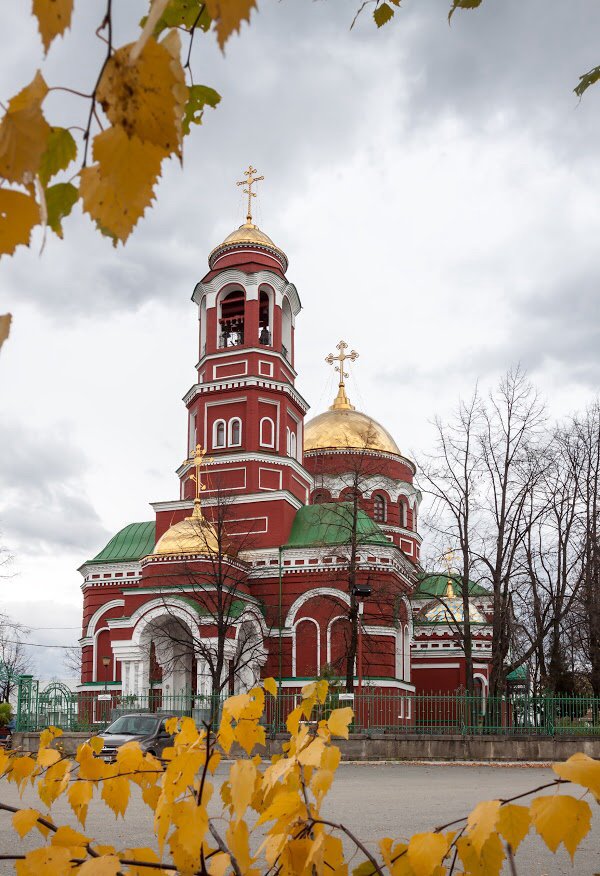 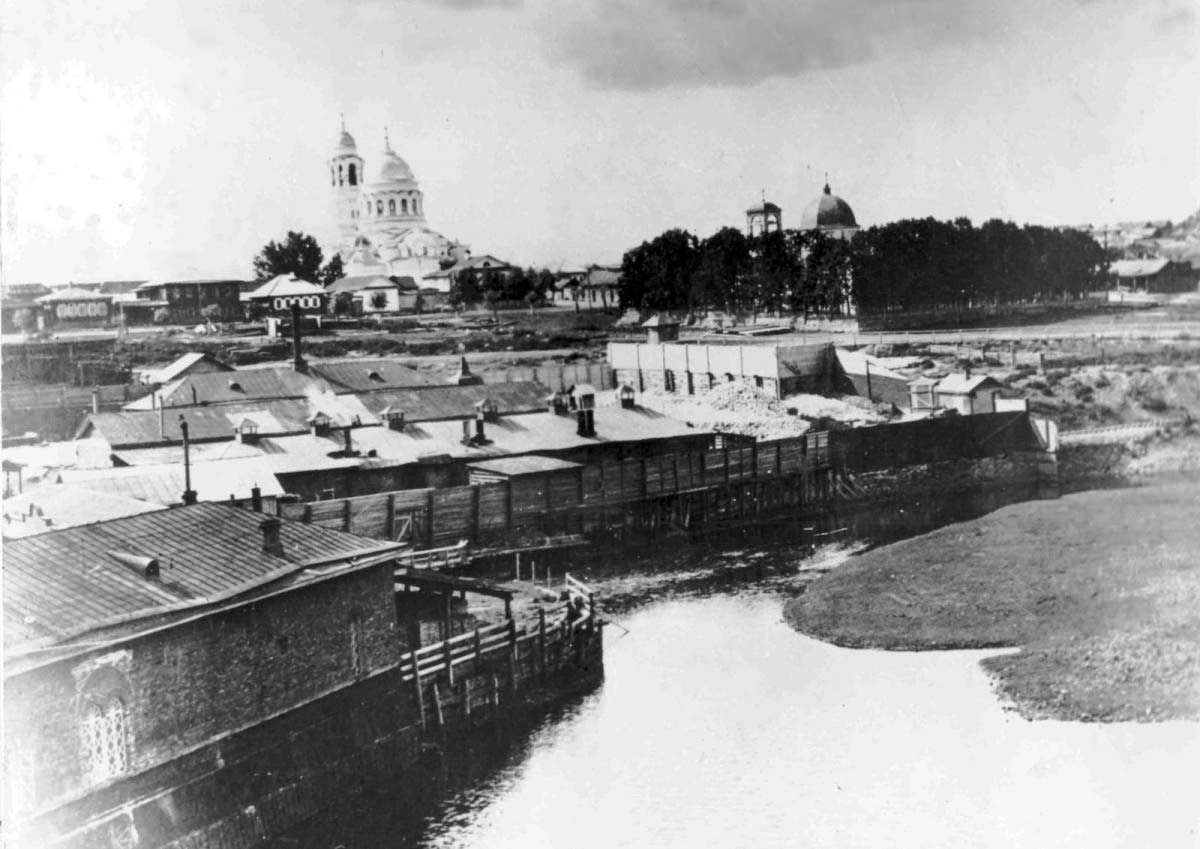 В 1895 году была пущена железная дорога Нижний Тагил – Верхняя Салда. 
В 1930 году в Верхней Салде началось строительство  завода стальных мостов.
4 декабря 1938 года - рабочий поселок Верхняя Салда был преобразован в город.
 В 1942 году он стал городом областного подчинения.
С началом Великой Отечественной войны в Верхнюю Салду были эвакуированы заводы №95 и №519, занимавшиеся производством алюминиевых изделий для боевых самолетов.
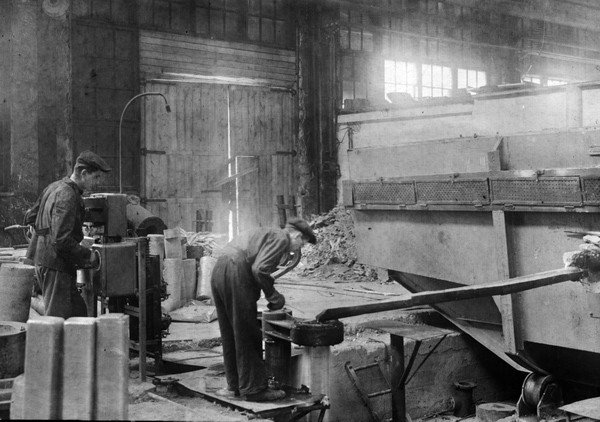 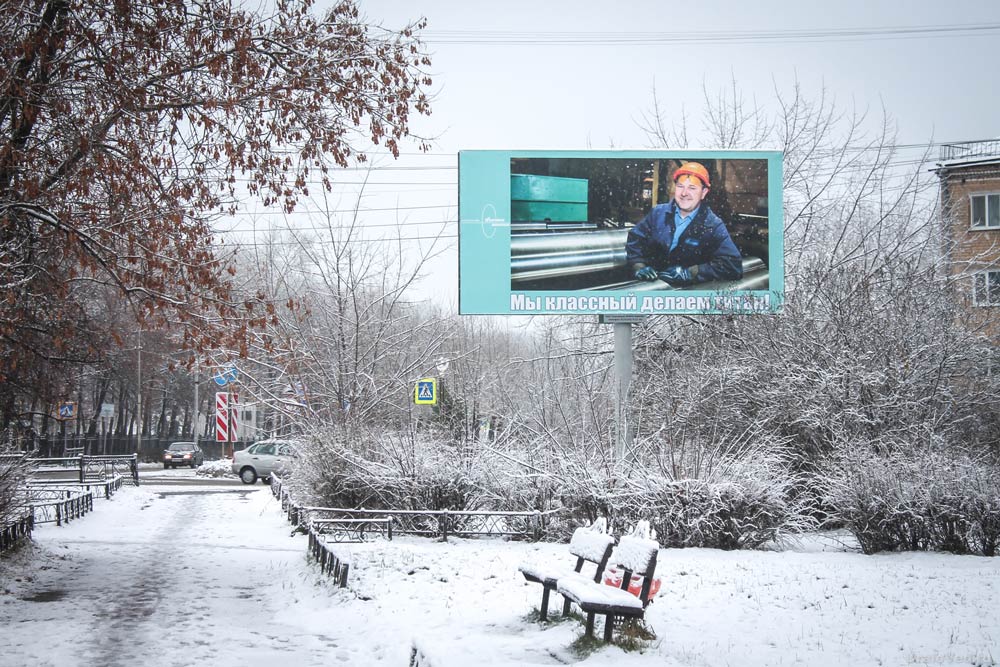 В 1990-е годы предприятие начало сотрудничество с зарубежными компаниями. Позже завод стал поставлять титановые детали для Боинга, компания глубоко интегрировалась в мировую авиакосмическую индустрию.
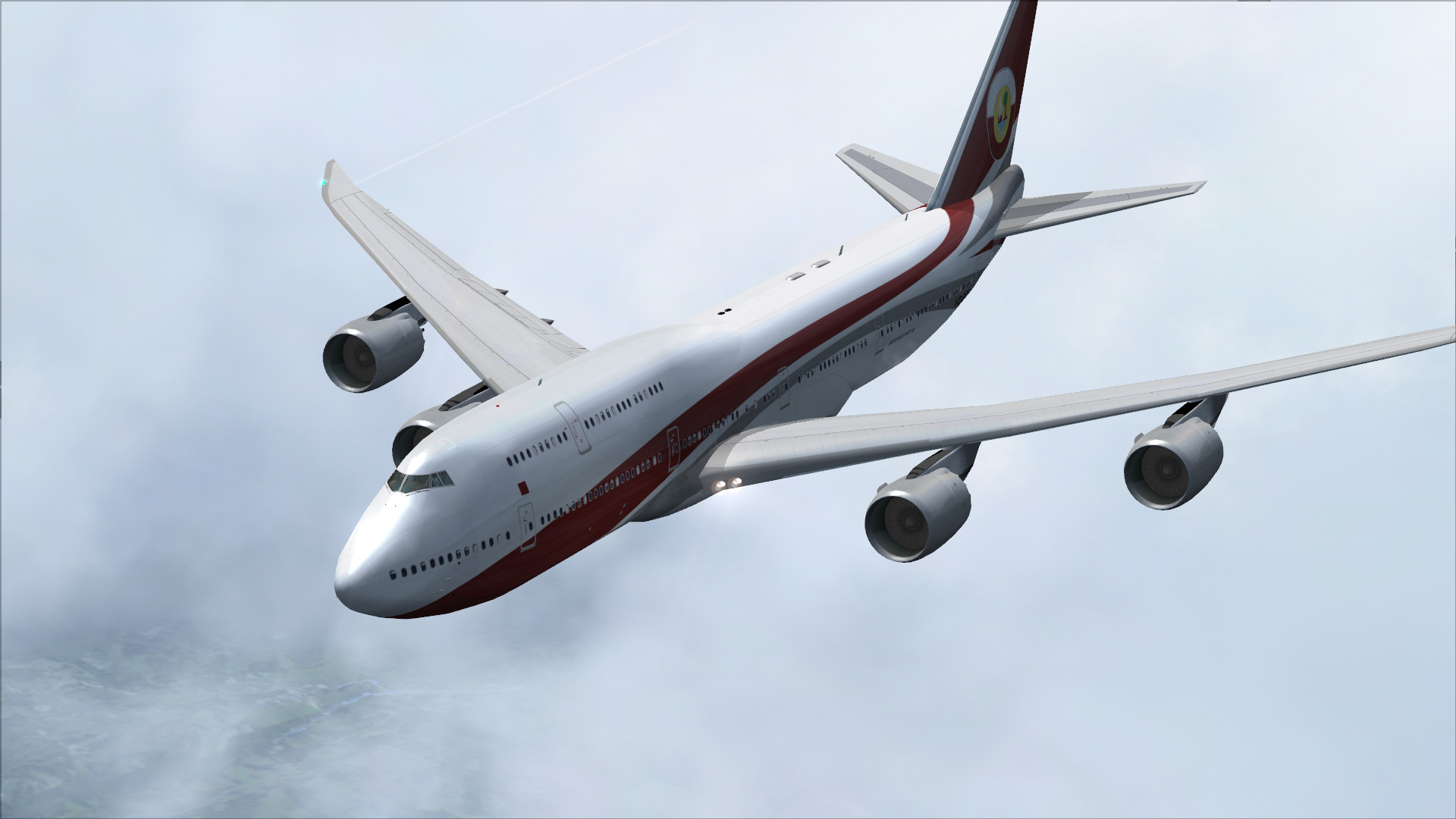 Корпорация ВСМПО-АВИСМА
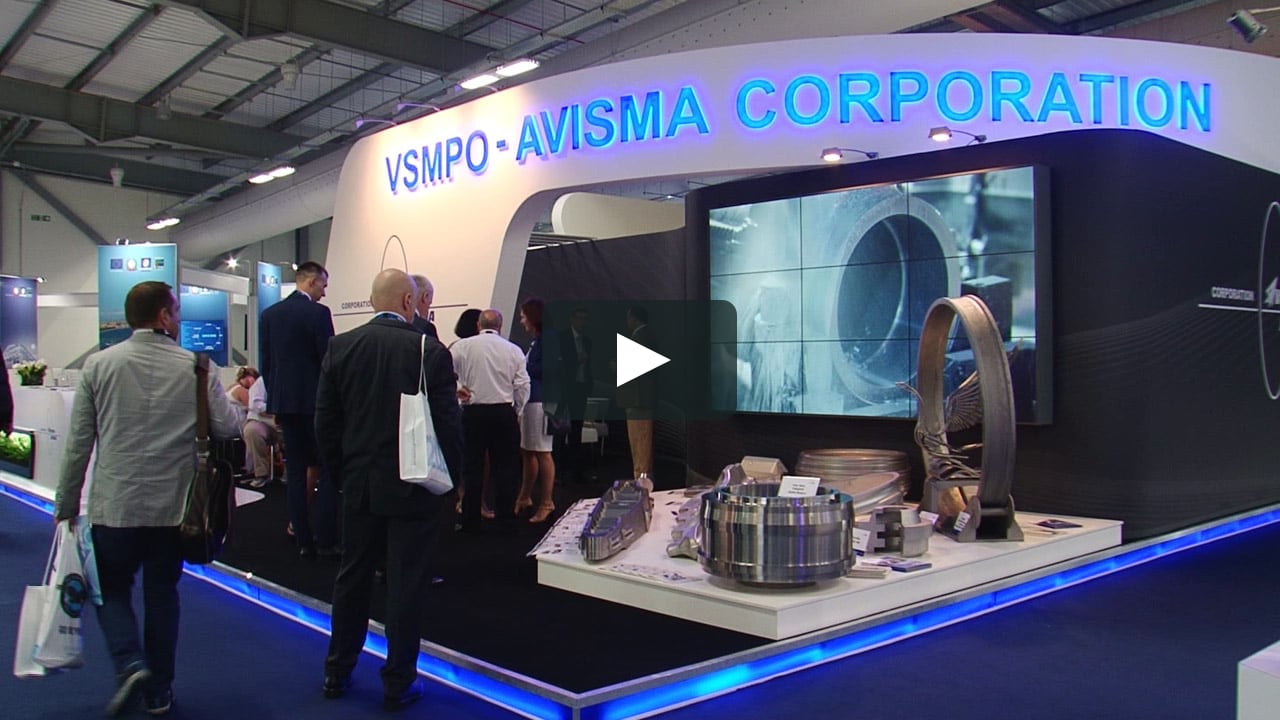 Монумент «Покорителям космоса» на проспекте Мира. Он был открыт 4 ноября 1964 года.
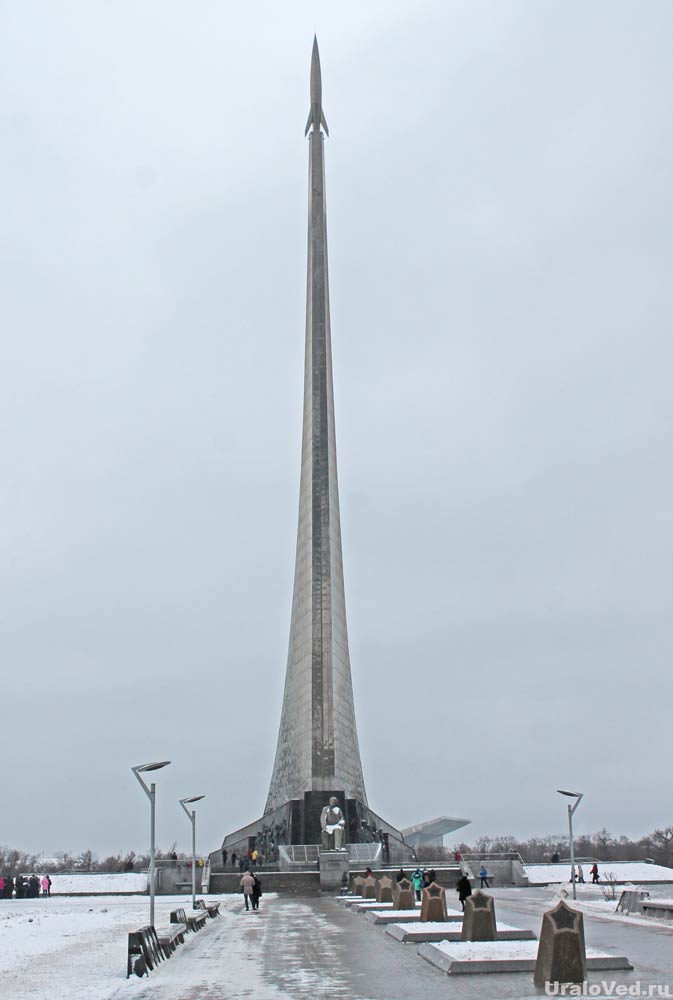 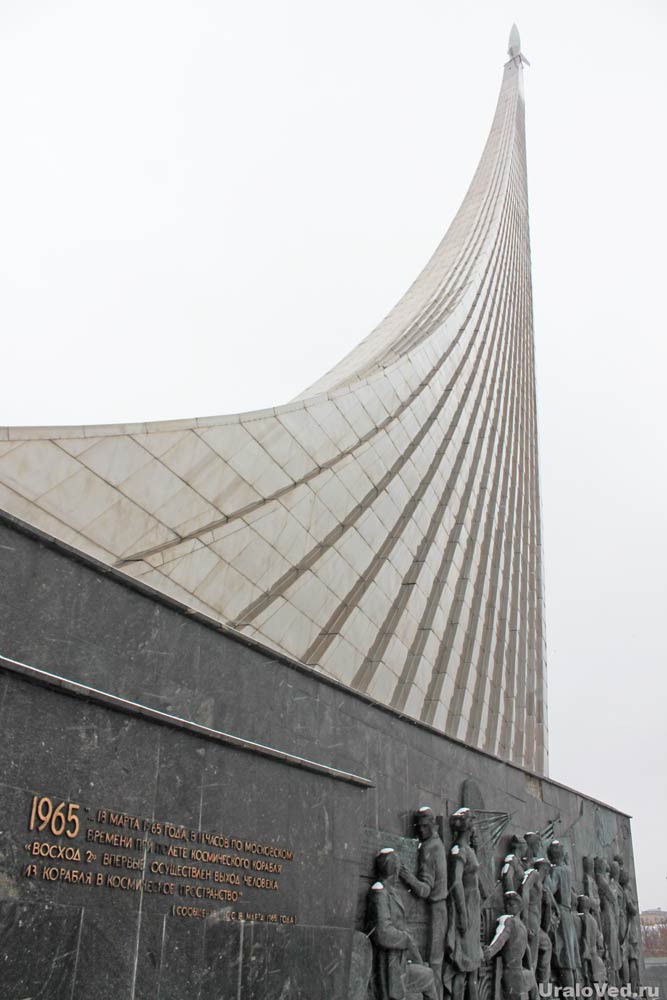 «Титановая долина»
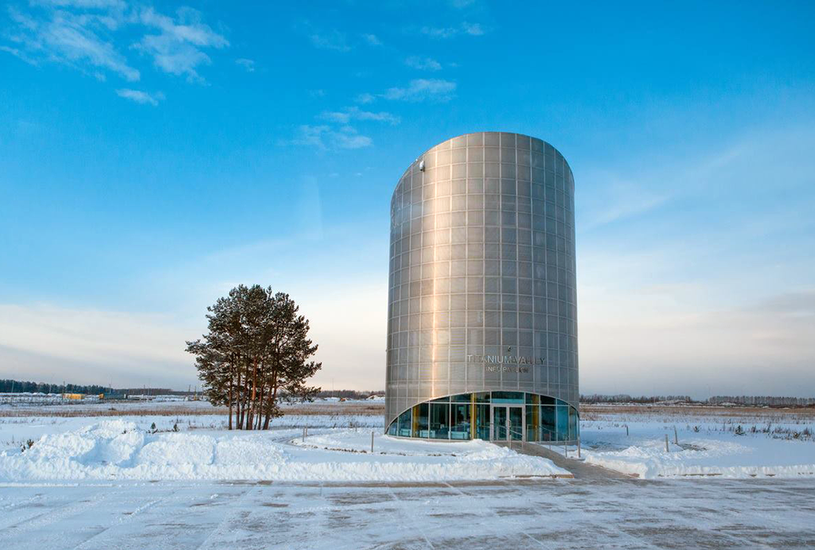 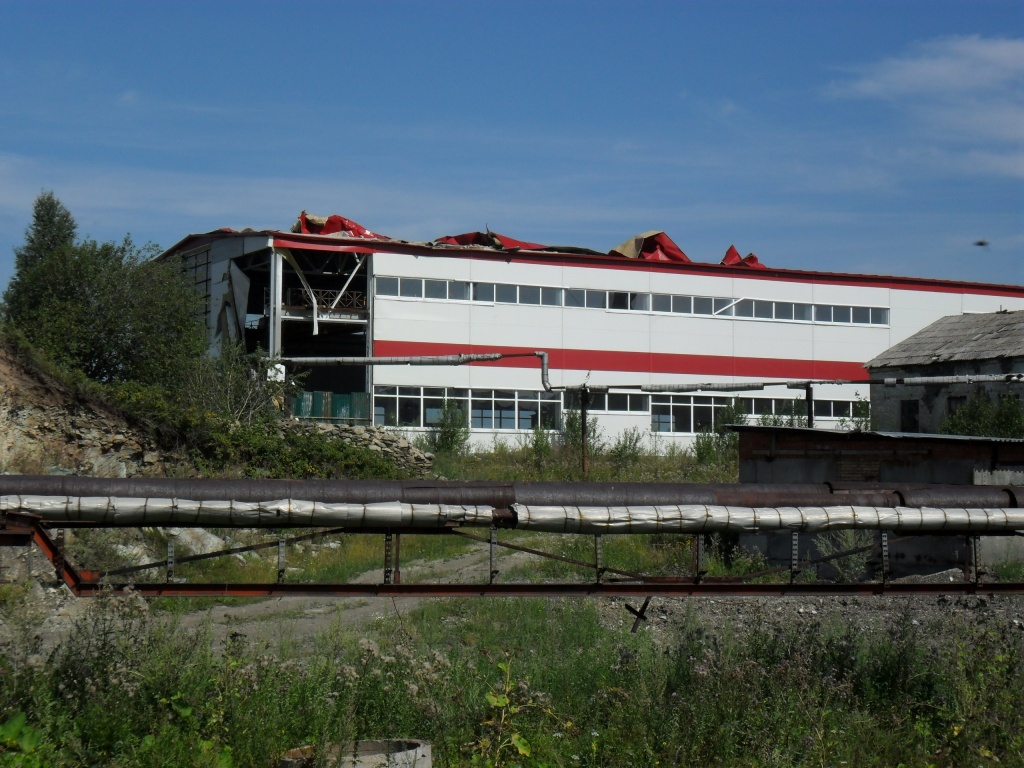 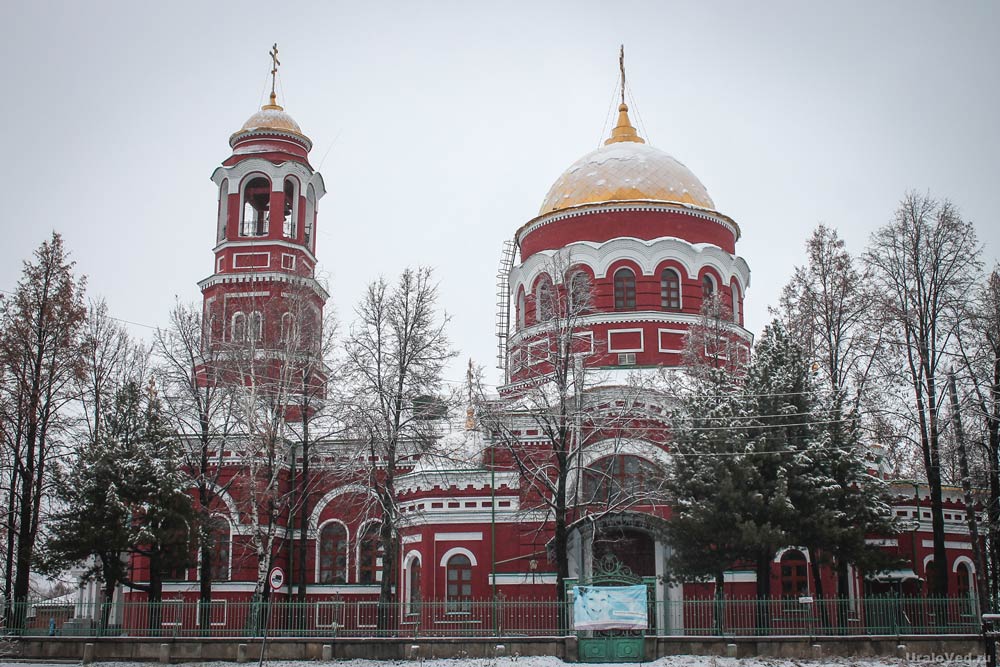 купеческий дом (Калинина,36)1860 год
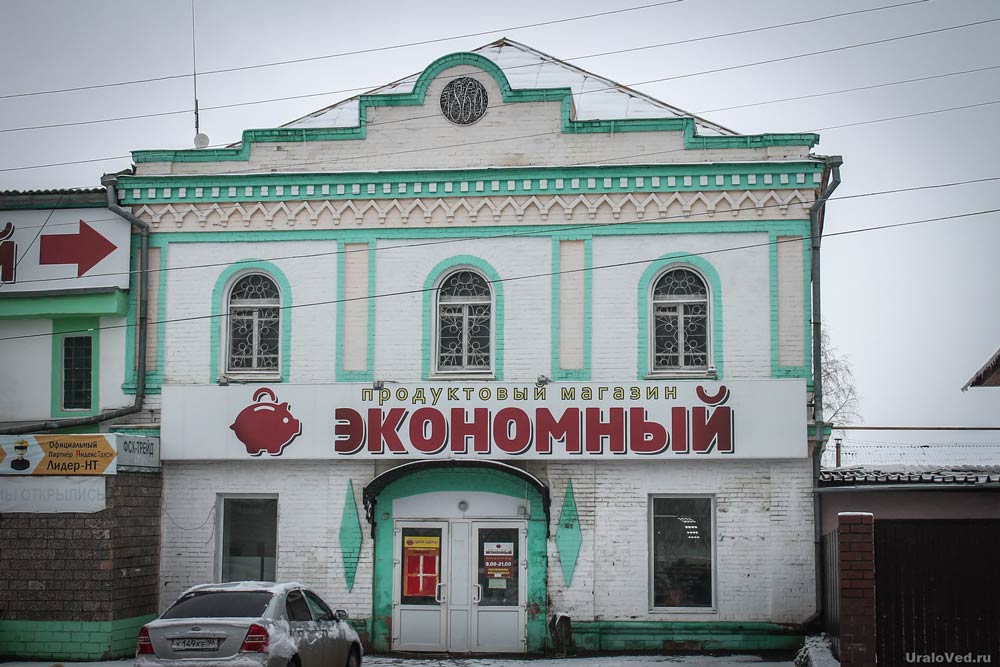 Бывший поповский дом (ул. Ленина, 54).
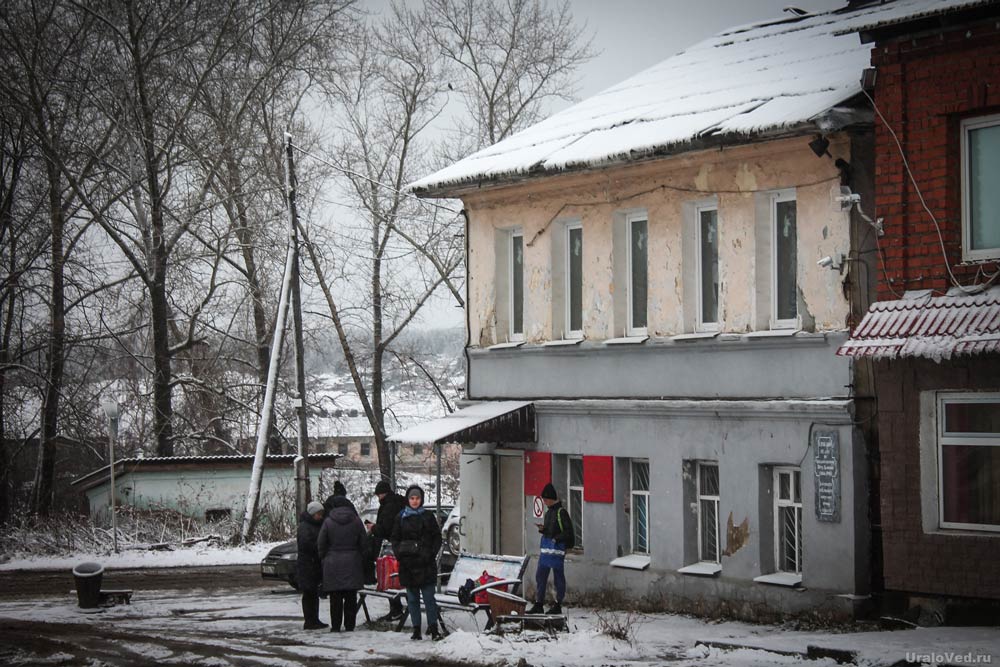 Одноэтажный зеленый дом на ул. Ленина, 62 – бывший заводской госпиталь.
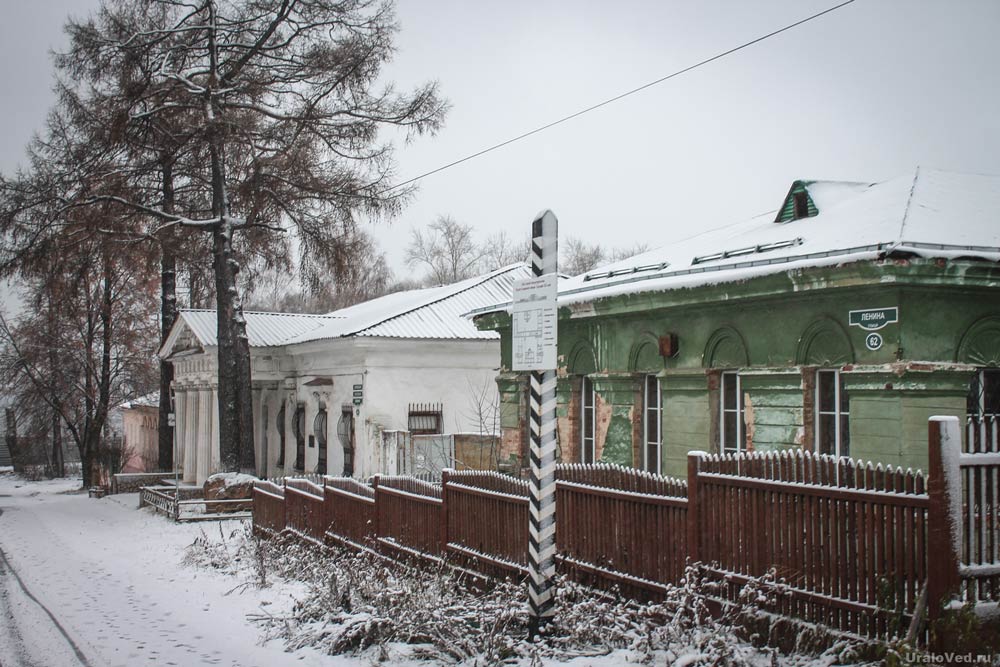 Здание конторы управления Верхнесалдинского завода (ул. Ленина, 64)
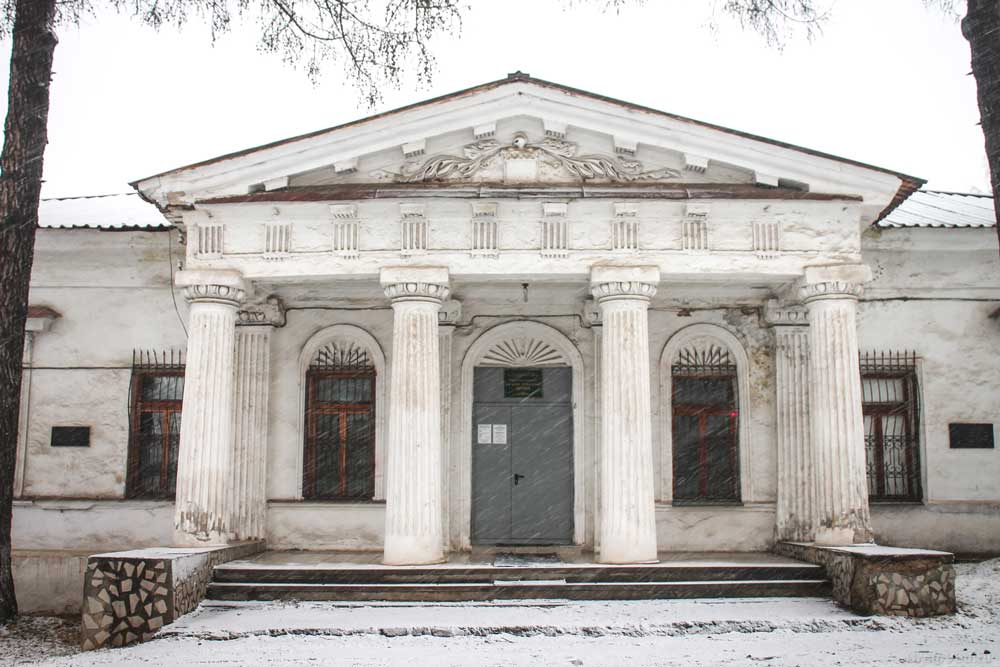 дом управителя Верхнесалдинского завода (ул. Ленина, 66).
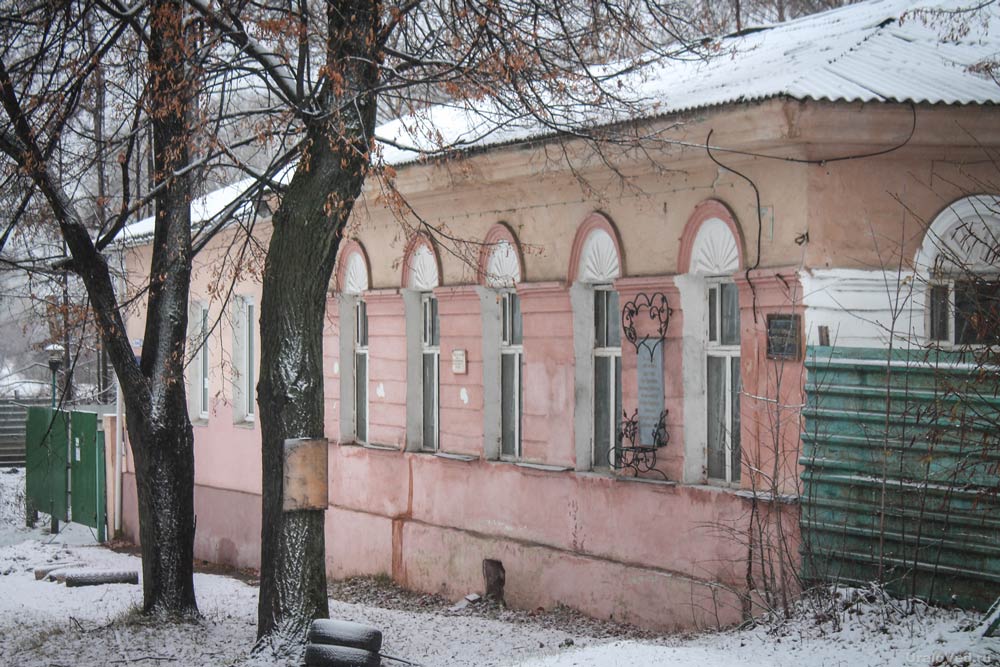 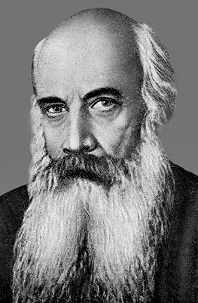 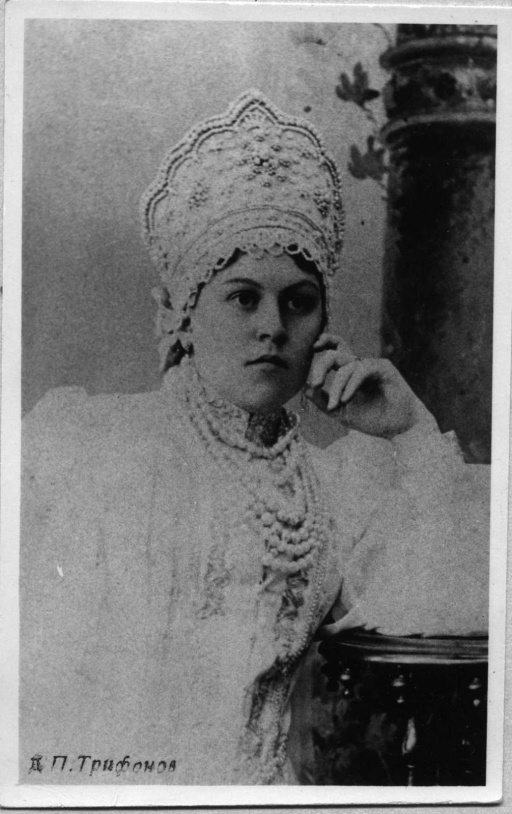 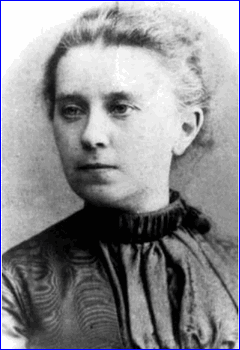 В 1897-1901 годы здесь жила семья выдающегося ученого-металлурга Владимира Ефимовича Грум-Гржимайло после его назначения на должность управляющего Верхнесалдинским заводом, о чем напоминает мемориальная табличка.
Мария Якимовна Алексеева – первая жена писателя Д.Н. Мамина-Сибиряка.
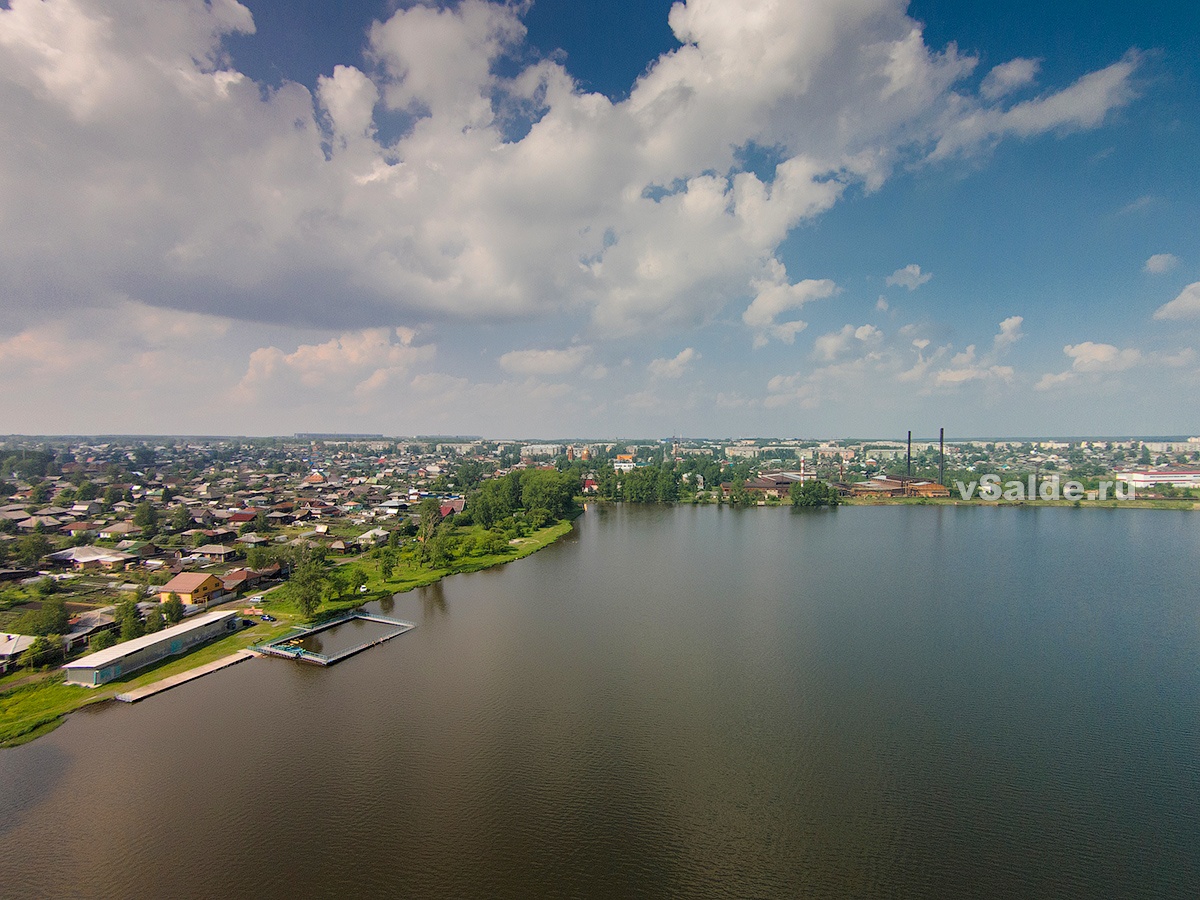 Верхнесалдинский пруд на реке Салда -гидрологический памятник природы Свердловской области.
Памятник героям Гражданской войны, 1955 г., Л.М. Писаревский
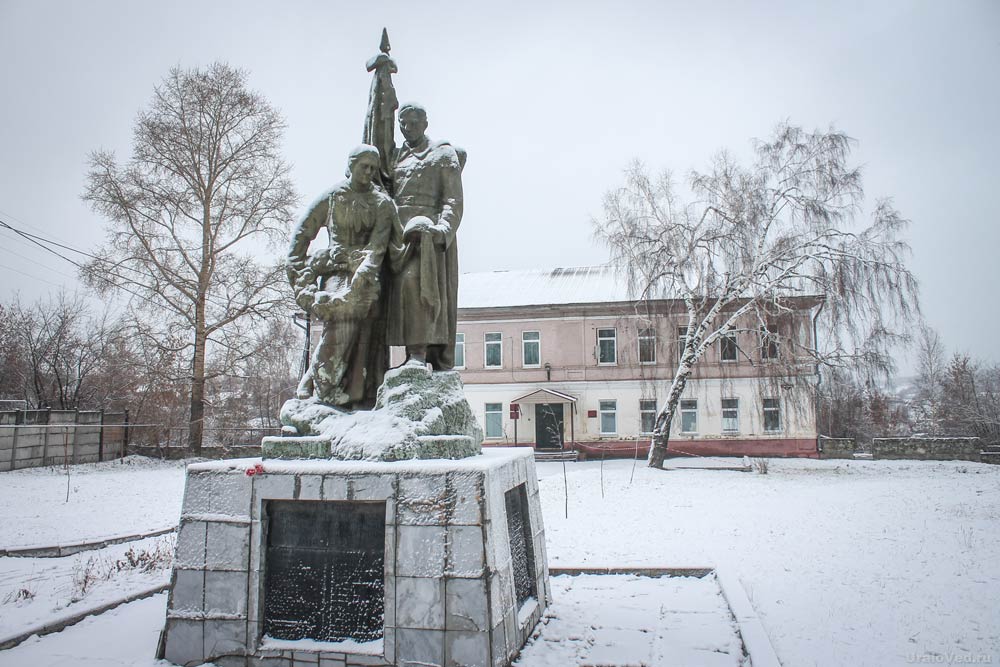 памятный камень жертвам политических репрессий
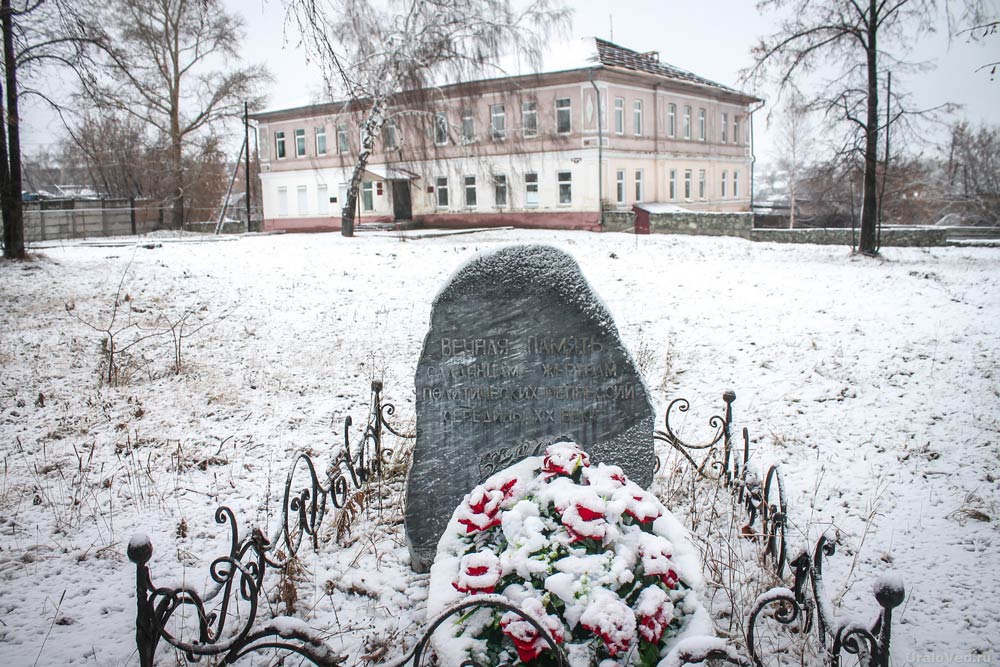 здание Александровского начального земского училища (ул. Ленина, 31)
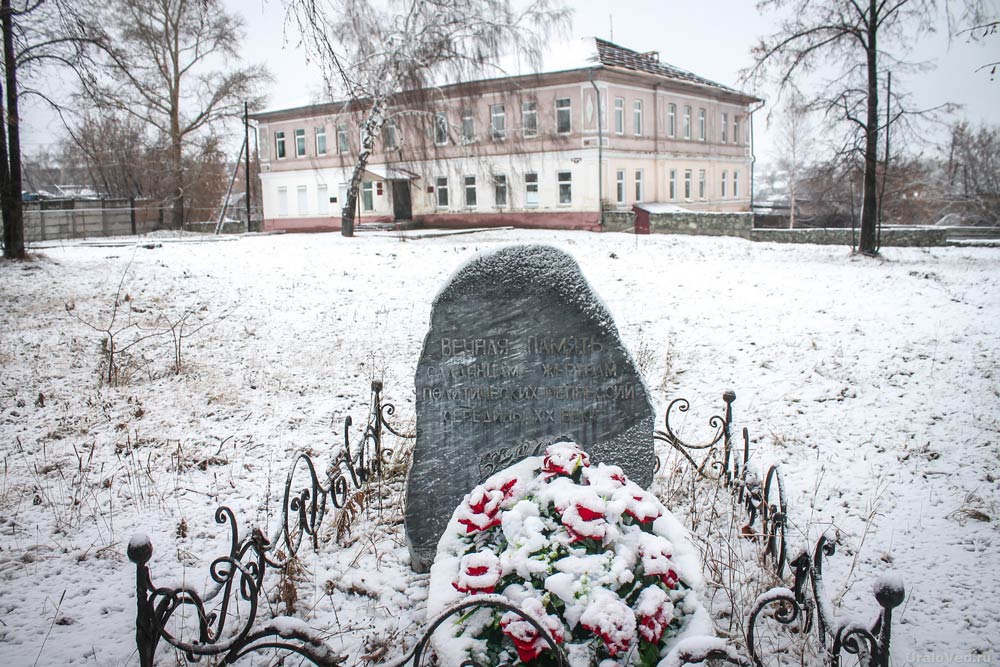 двухэтажное здание бывшего волостного правления (ул. Ленина, 50)
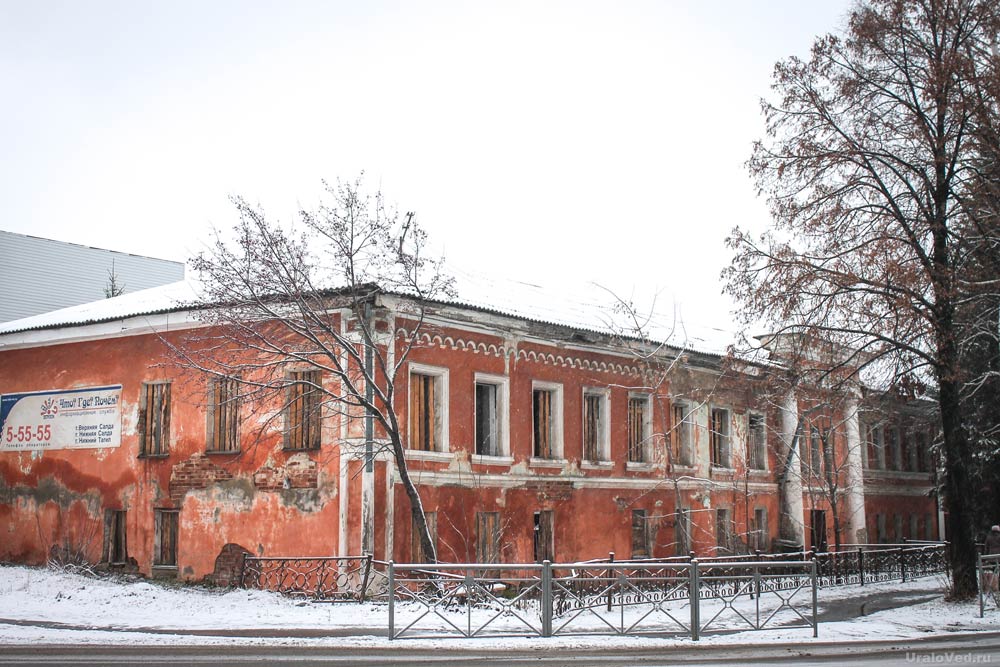 дом купца Вершинина (ул. Ленина, 44)
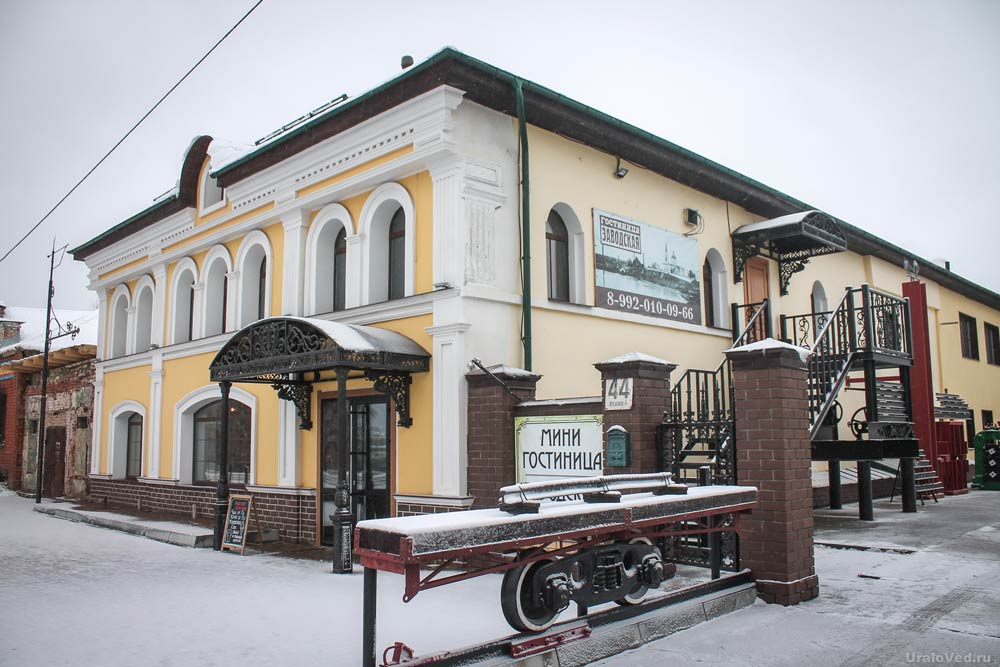 Дворца культуры им. Г.Д. Агаркова (ул. Энгельса, 32)
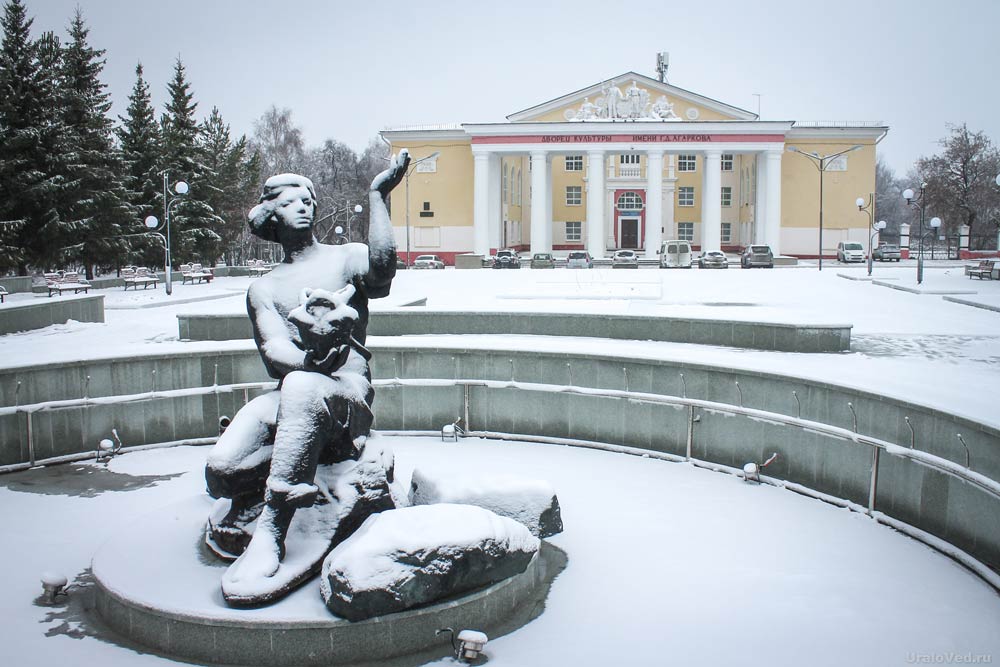 Придворцовая площадь с фонтаном «Данила мастер». Металлическая скульптура изображает героя сказа П.П. Бажова, держащего в руках «каменный цветок».
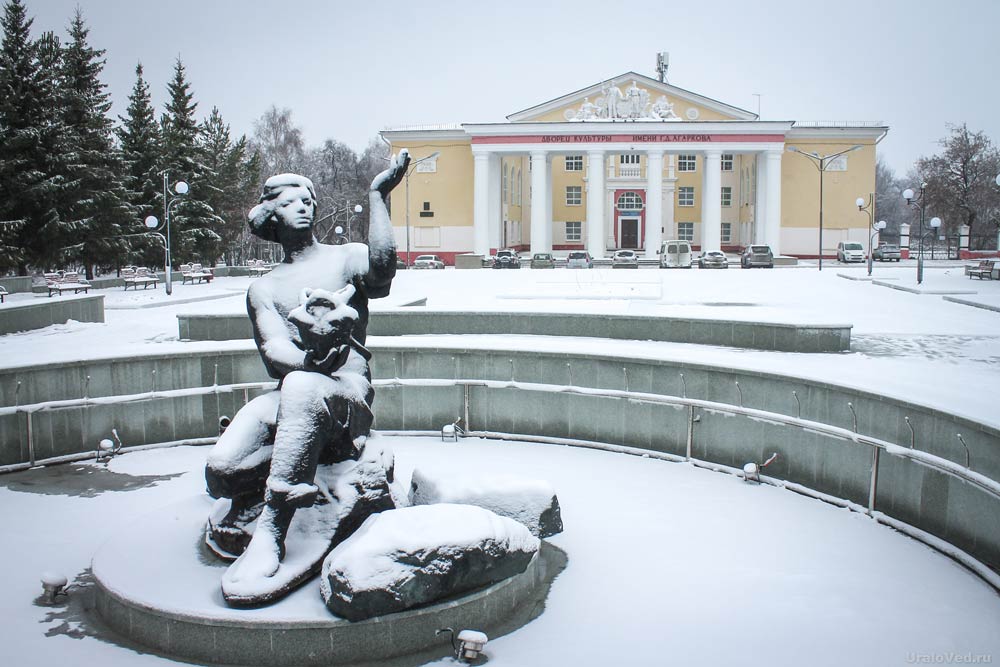 памятник «Девочка с ласточками»
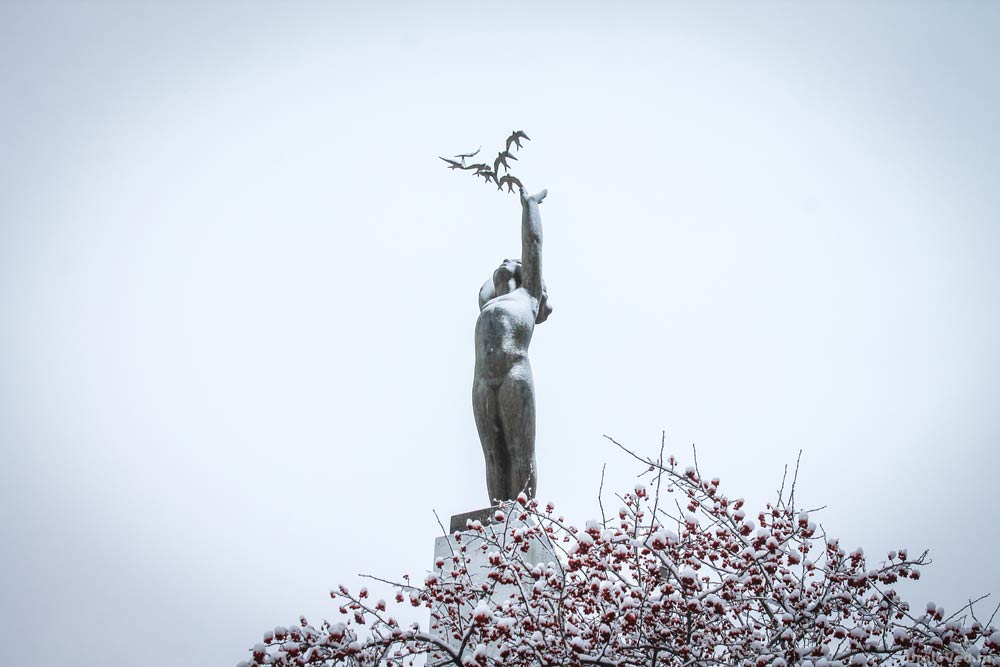 памятник природы «Ломовский сад» - памятник лесокультурной деятельности человека
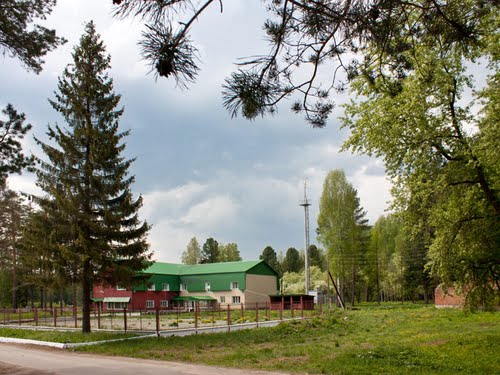 Подземелье
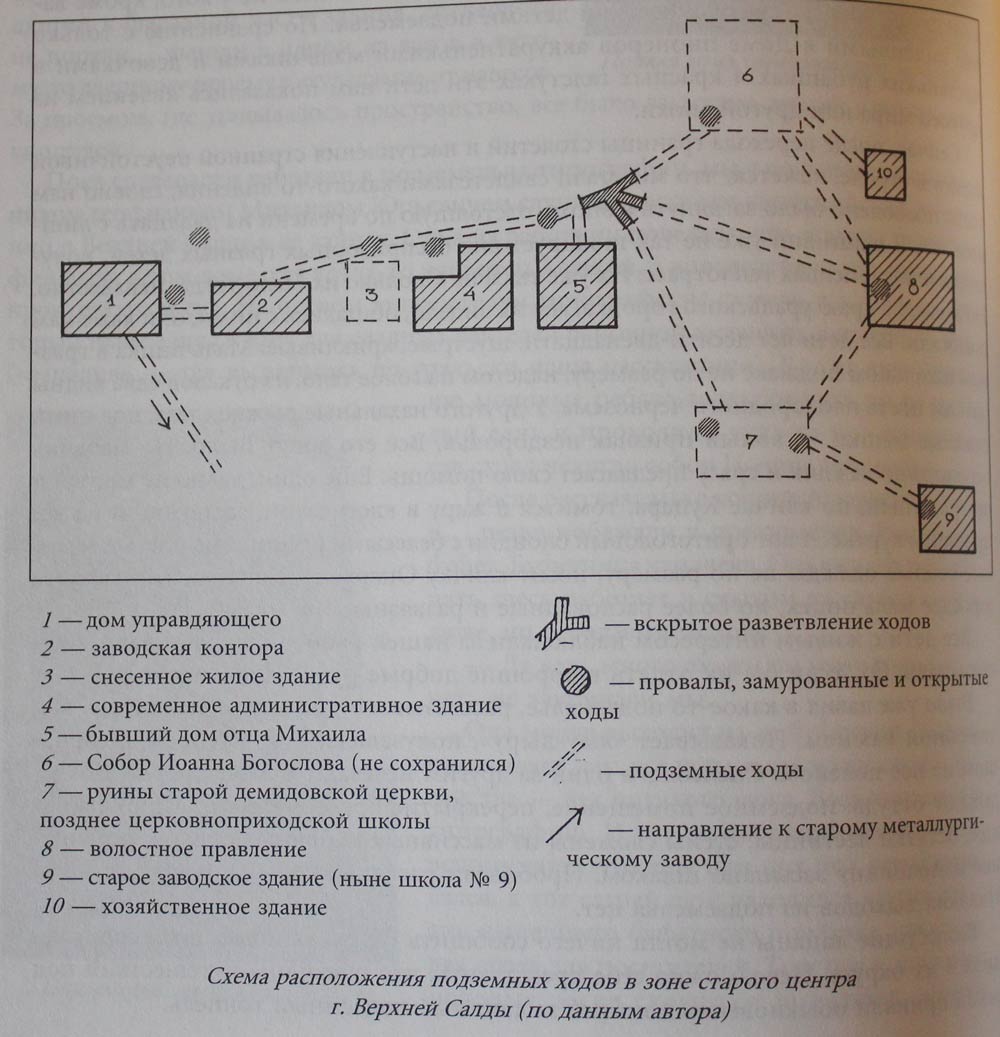 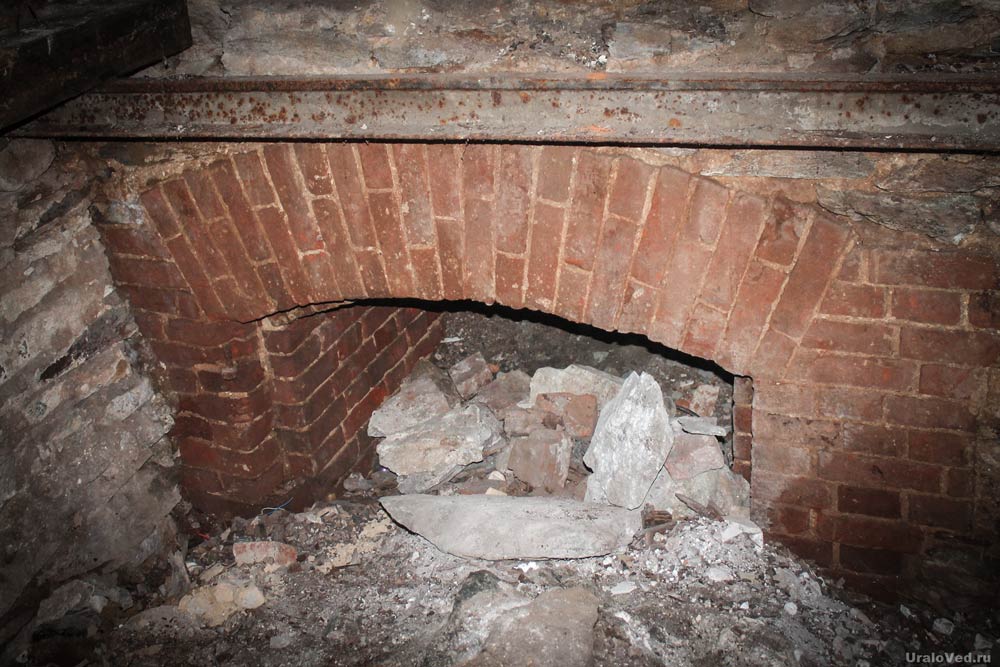 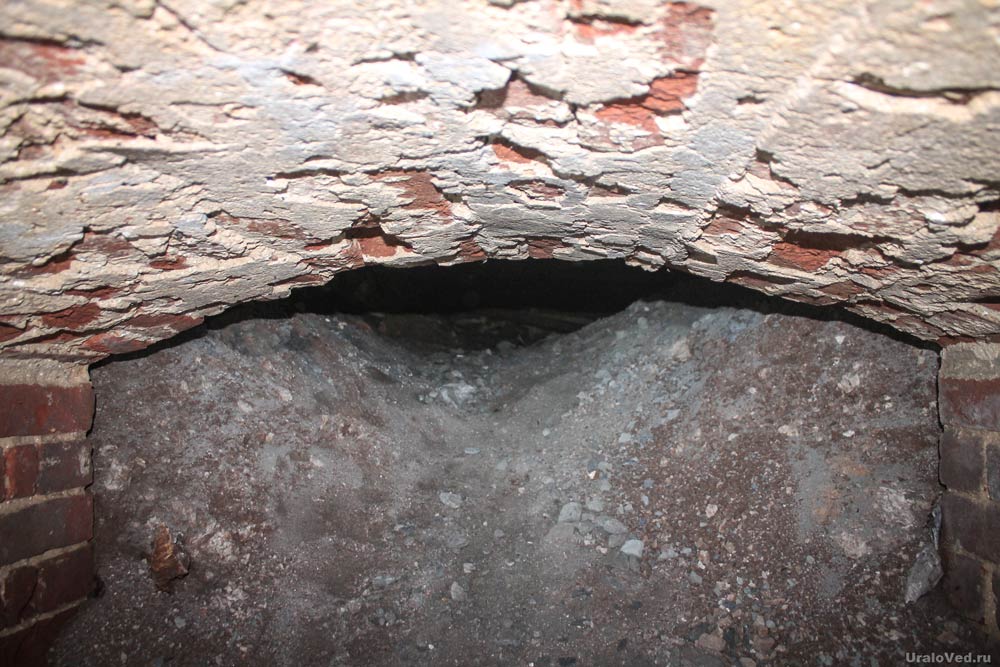 Источники:
https://uraloved.ru/goroda-i-sela/sverdlovskaya-obl/verhnaya-salda